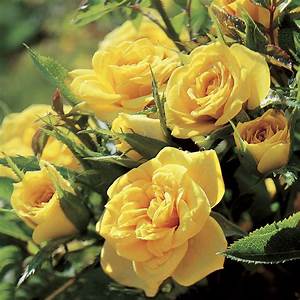 মাল্টিমিডিয়া ক্লাসরুমে  সবাইকে স্বাগতম
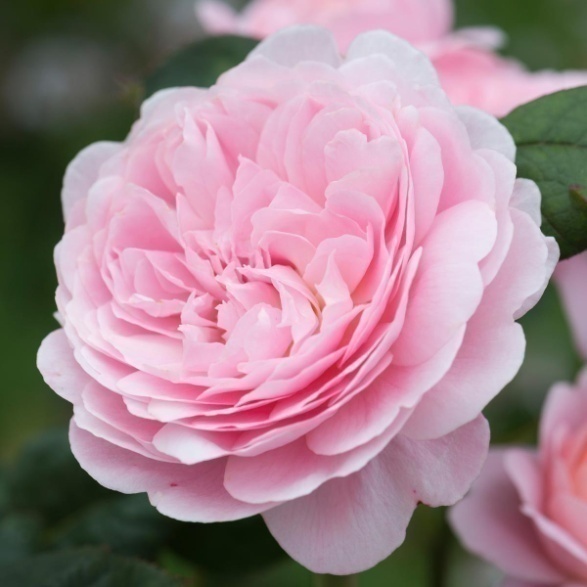 পরিচিতি
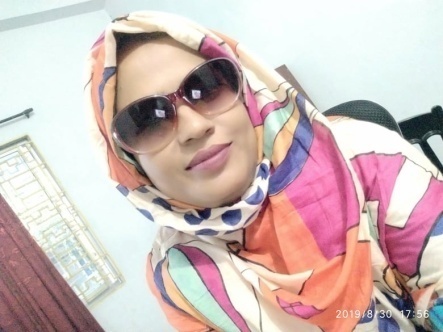 দেলওয়ারা বেগম 
সহকারি শিক্ষক (গণিত) 
আলতাদীঘি স্নাতক মাদরাসা,
শেরপুর, বগুড়া।
মোবাইল নং- 01728247910
ই-মেইলঃ delwara1979@gamil.com
শ্রেণিঃ ৬ষ্ঠ  
বিষয়ঃ গণিত 
অধ্যায়ঃ ৪ (বীজগণিতীয় রাশি)
সময়ঃ ৪৫ মিনিট 
তারিখঃ 17-09-19
a,b,c,…......এগুলো  কি?
অক্ষর বা অক্ষর প্রতীক
1,2,3……এগুলো কি?
অংক বা সংখ্যা প্রতীক
x,y,z……এগুলো কি?
অক্ষর বা অক্ষর প্রতীক 
 যা দ্বারা  জানা বা অজানা সংখ্যা বা রাশিকে প্রকাশ করা হয় ।
আজকের পাঠ
বীজগণিতীয় প্রতীক, চলক ও সহগ
শিখনফল
পাঠ শেষে শিক্ষার্থীরা যা শিখবেঃ
বীজগণিতীয় প্রতীক,চলক ও সহগ কি তা বলতে  পারবে।
বীজগণিতীয় রাশি ও পদ কি তা বলতে পারবে ।
এক বা একাধিক চলক দ্বারা রাশি গঠন করতে পারবে।
বীজগণিতীয় প্রতীক, চলক, সহগ ব্যবহার করে গাণিতিক সমস্যা সমাধান করতে পারবে।
লক্ষ্য করি
বীজগণিতীয় প্রতীকঃ A-Z পর্যন্ত অক্ষর
চলকঃ বীজগণিতে অজ্ঞাত রাশি বা অক্ষর প্রতীককে চলক বলে। যেমন  x চলকের একটি উদাহরণ।
চলকের মান নির্দিষ্ট নয় ।
চলক এমন একটা প্রতীক যার মানের পরিবর্তন হয়।
চলক বিভিন্ন মান ধারণ করতে পারে।
সহগঃ কোন বীজগাণিতীক একপদী রাশিতে চলকের সাথে কোন সংখ্যা     গুণক হিসাবে যুক্ত থাকলে তখন ঐ গুণককে রাশিটির সাংখিক সহগ বা সহগ বলে।
যেমনঃ 5×X = 5X
গুণক
চলক
চলক
সহগ
প্রক্রিয়া চিহ্ন
(-) মাইনাস
(+) প্লাস
(×)মাল্টিপ্লিকেশন(.)ইন্টু বা ডট।
(÷)ডিভিশন
বীজগণিতীয় গুন
+ × +=+
+×- = -
-×-=+
-× += -
বীজগণিতীয় রাশিঃ-প্রক্রিয়া চিহ্ন ও সংখ্যা সূচক প্রতীক 
এর অর্থবোধক সংযোগ বা বিন্যাসকে বীজগণিতীয় রাশি 
বলা হয়। যেমনঃ-
4a×b+8y,
9m-n,
2x ÷ 3c+5z
পদঃ-বীজগণিতীয় রাশির যে অংশ যোগ(+) ও বিয়োগ(-) চিহ্ন দ্বারা সংযুক্ত থাকে তাদের প্রত্যেকটিকে 
ঐ রাশির পদ বলা হয়।  যেমনঃ-
5x+2y÷c+8a×2y - 4a ÷ 3
১ম পদ
২য়পদ
৩য়পদ
৪র্থপদ
অর্থাৎ পদ আলাদা করতে হবে + ও – চিহ্ন দিয়ে।
একক কাজ
প্রক্রিয়া চিহ্ন (+, -, ×, ÷) ব্যবহার করে একটি 
বীজগণিতীয় রাশি তৈরি কর এবং রাশিটির পদ 
সংখ্যা নির্ণয় কর।
নিচের রাশিগুলো দ্বারা কি বোঝায়?
i. 5x+4
ii. 1/3(x+y+z)
iii.3a-b
i..এখানে 5x=x×5 এবং
5x+4 দ্বারা বোঝায় x এর পাঁচ গুনের সাথে 4যোগ।
ii.এখানে 1/3 হলো একতৃতীয়াংশ
ও x+y+z দ্বারা বোঝায় x,y ও z এর সমষ্টি।
সুতরাং 1/3(x+y+z)দ্বারা বোঝায় x,y ও z এর সমষ্টির একতৃতীয়াংশ।
iii. এখানে 3a-b বিয়োগ।   a ×3 এবং 3a-b দ্বারা বোঝায় a এর 3 গুন থেকে b বিয়োগ।
এসো আমরা এবার +, -, ×, ÷ চিহ্নের ব্যবহার শিখি:-
i. a দ্বিগুনের সাথে b  বিয়োগ কর।
এখানে, a এর দ্বিগুন = a× 2= 2a.
a  এর দ্বিগুনের সাথে b  বিয়োগ অর্থ্যাৎ 2a-b.
ii. x ও  y  এর যোগফলকে x থেকে  y এর বিয়োগফল  দ্বারা ভাগ কর ।
x+y
এবং
এখনে, x ও y এর  যোগফল হচ্ছে
x থেকে  y এর বিয়োগফল  হচ্ছে x-y.
নির্ণেয় ভাগফল = x+y ÷ x-y
লক্ষ্য করি
একটি গরুর দাম x টাকা এবং একটি খাশির দাম y টাকা হলে,
এখানে, 1টি গরুর দাম x টাকা হলে 5 টি গরুর  দাম হবে  x×5= 5x টাকা ।
আবার,  1 টি খাশির দাম y টাকা হলে 7টি খাশির দাম হবে y×7=7y টাকা।
5 টি গরু ও 7 খাশির মোট দাম কত?
অথএব,    5 টি গরু ও 7 খাশির মোট দাম  (5x+7y)টাকা
জোড়ায় কাজ
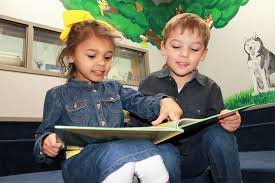 গাণিতিক প্রক্রিয়া চিহ্নের সাহায্যে প্রকাশ কর এবং পদ সংখ্যা নির্ণয় করঃ
i. x এর অর্ধেক থেকে y এর অর্ধেক বিয়োগ
ii. Xএর  9 গুণ হতে 4 বিয়োগ
মূল্যায়ন
বীজগণিতীয় প্রতীক কি?
চলক কাকে বলে?
চলকের বৈশিষ্ট্য কী?
সহগ বলতে কি বোঝ?
7xএর সহগ কত?
প্রক্রিয়া চিহ্ন কয়টি এবং কি কি?
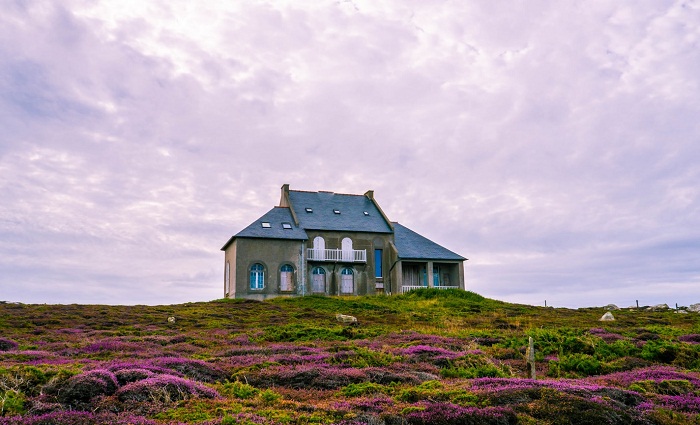 বাড়ির কাজ
একটি খাতার দাম x টাকা একটি কলমে দাম y টাকা এবং একটি পেন্সিলের দাম z টাকা হলে ,
(ক) 4 টি খাতা ও 5 টি কলমের মোট দাম কত?
(খ) 5 টি খাতা ও 3 টি পেন্সিলের মোট দাম থেকে 6 টি কলমের দাম বাদ দিলে কত  হবে বীজগণিতীয় রাশির মাধ্যমে প্রকাশ করো ।
(গ) 6x-3y+2z দ্বারা কী বোঝায়? x,y,z এর সাংখ্যিক সহগ কত?
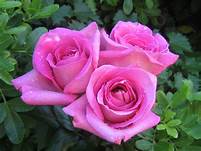 ঘুম থেকে উঠে খালি পেটে পানি পান করব।
Thanks
You  should goodluck